2021 MCAS Reporting Call for Superintendents, Principals and Test Coordinators
September 17, 2021
Embargoed until 9:30 a.m, September 21
Logistics for This Session
Questions may be asked at any time using the Q&A feature on the Zoom Webinar screen.
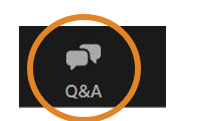 Questions about a specific student should be sent by email to mcas@doe.mass.edu. 
Some questions may be covered during the course of the presentation. 
We will answer some questions at the end of this session.
After the session, we will email questions and answers to participants. 
This session is being recorded and will be available online in about one week at the MCAS Resource Center.
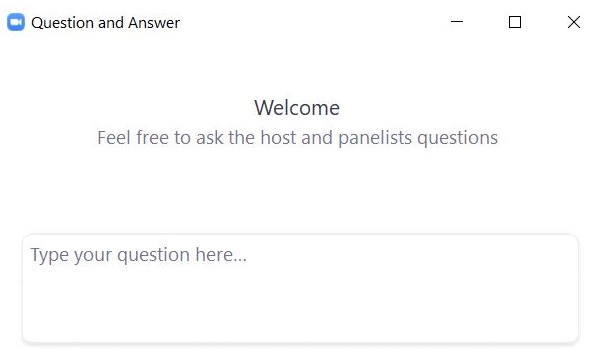 2
Presenters
Rob Curtin, Chief Officer for Data, Assessment and Accountability
Michol Stapel, Associate Commissioner for Student Assessment 
Scott Kelley, Data and Reporting Specialist
3
Today’s Call
What’s New for Spring 2021 MCAS
FAQ
Review MCAS release schedule
Statewide results for all grades and subjects
Review revised Parent/Guardian report for grades 3–8
Additional resources
4
Important Dates
5
What’s New in 2021
Extended administration timeline
Students in grades 3–8 were randomly assigned one session of a regular two-session test in ELA, Math, and STE
Students in grades 3–8 learning remotely could take computer-based tests at home (one of six states)
Approximately 20% of students took the test remotely
Test administrators monitored administration using an audio/video-based platform (Zoom, etc.)
Grade10 remained a two-session, in-school test
SGP calculated using a 2-3 prior-year baseline (gr. 5–8 and 10)
Redesigned parent/guardian report for grades 3–8
6
What’s New in 2021 (continued)
Grade 11 students took next generation or legacy tests for scholarship purposes. 
Depending on subject, approximately 6,900–7,500 participated
Student rosters now available only in Edwin (IT621–IT626)
View or save as.PDF; .XLSX; .CSV
No longer posted to DropBox Central
7
Frequently Asked Questions
Why is DESE making these data public?
Are the grades 3-8 data “reliable” to be used?
Is something different with the SGPs this year?
How will these data be used in the accountability system?
Will there be explanatory documents to assist us?
8
Edwin Analytics Updated
Edwin Analytics Updated User Interface; Report Redesign
Home page looks different; reports remain organized by content area.
Report prompts/filters integrated into the report (top)
Some reports have been modified and combined 
Separate school/district reports integrated into a single report with a school/district filter
Most reports replicate legacy reports or introduce requested enhancements
View or save as.PDF; .XLSX; .CSV
9
Redesigned Parent/Guardian Report for Grades 3–8
Grades 3-8 Parent/Guardian Report Redesign for 2021
Added more parent-friendly elements
Graphic icons & short messages highlight differences in 2021 tests,  encourage parental engagement.
Changes to subject (ELA, Mathematics, STE) reporting pages:
No reporting category or item results (one-session tests)
Question boxes introduce achievement and growth charts
Grade and subject-specific question and discussion prompts support parent engagement in student’s current grade.
See Curriculum & Instruction Family Guides at  www.doe.mass.edu/highstandards
10
Grade 5 Parent/Guardian Report—Page 1 Redacted
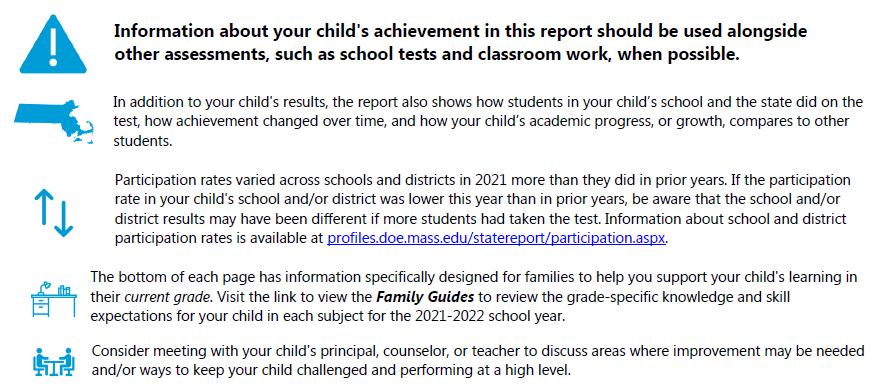 11
Grade 5 Parent/Guardian Report—Page 2 Redacted (continued)
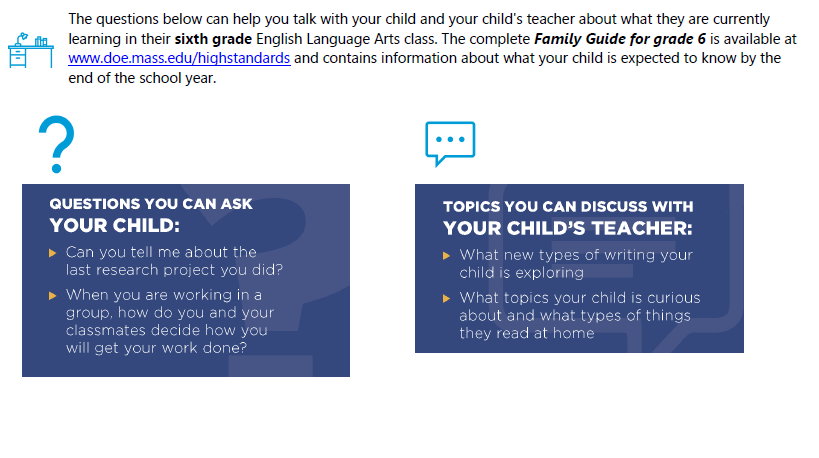 12
2021 MCAS Participation
2021 ELA MCAS Achievement Levels by Grade
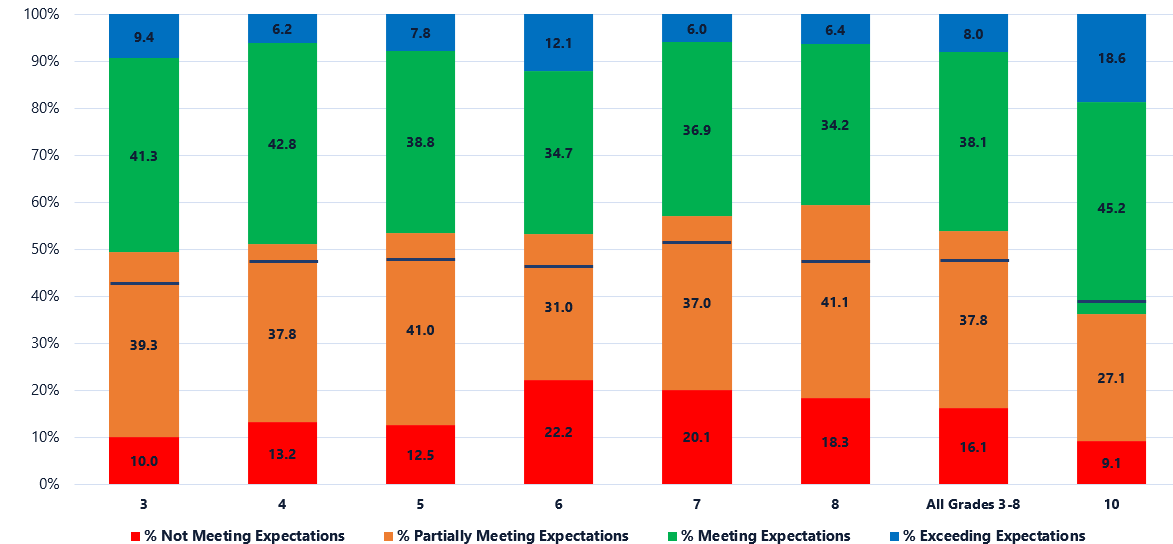 14
**Blue line in stacked bar indicates the 2019 Meeting and Exceeding Expectations level
ELA Change in Achievement Levels, 2019 to 2021
15
2021 Mathematics MCAS Achievement Levels by Grade
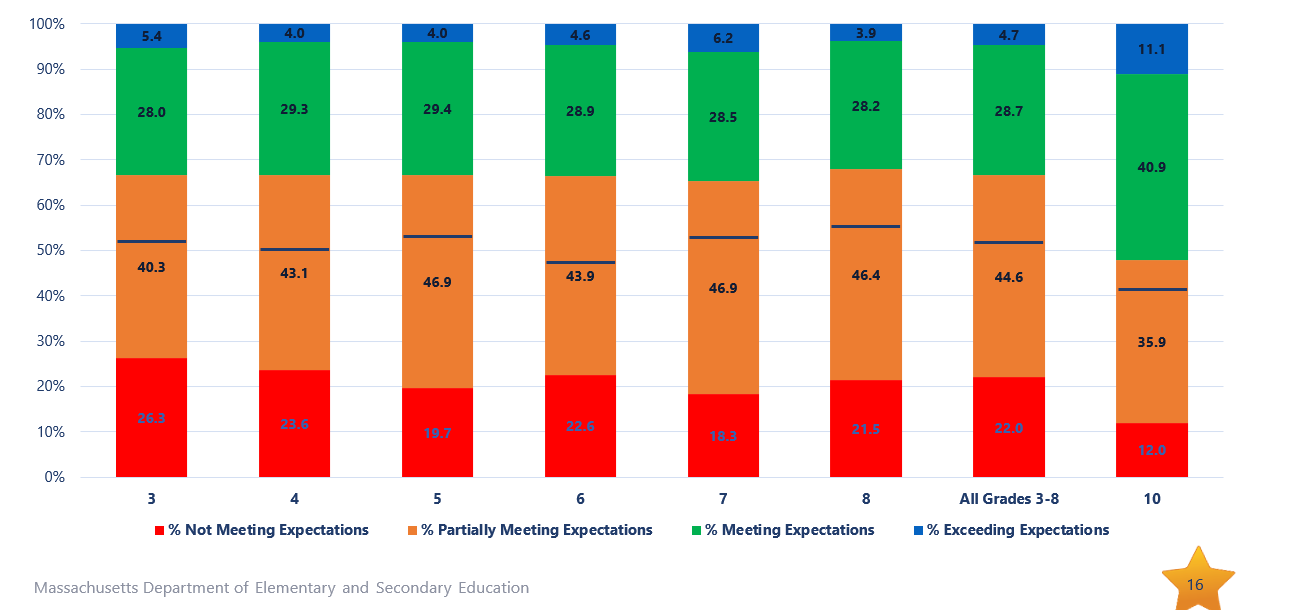 16
Mathematics Change in Achievement Levels, 2019 to 2021
17
Change in Average Scaled Score 2019 to 2021
ELA 2019–2021 Change
Math 2019–2021 Change
18
2021 Growth Calculated Using Baseline SGP
In prior years, growth was calculated by comparing students’ current-year score to that of students with similar scores in their cohort. Each year, the cohort group changed (depending on the performance of the current year population), which resulted in state average SGP of about 50. 
In 2021, growth was calculated using a historical academic peer group. This historical peer group represents a “baseline” from which current progress can be measured over time. 
The baseline method provides a more sensitive and realistic measure of student growth when a systemic event, such as the Covid-19 pandemic, has a statewide impact on student performance. 
The Department worked with stakeholder groups in researching, developing, and testing the baseline growth model:
Massachusetts Technical Advisory Committee
Center for Assessment (www.nciea.org)
19
Growth Illustration: 2019 Cohort vs. 2021 Baseline SGP
The chart on the left illustrates cohort model SGP; the chart on the right illustrates baseline model SGP.
SGP charts from the grade 6 & 8 Mathematics tests for the same student, same school, 2019-2021
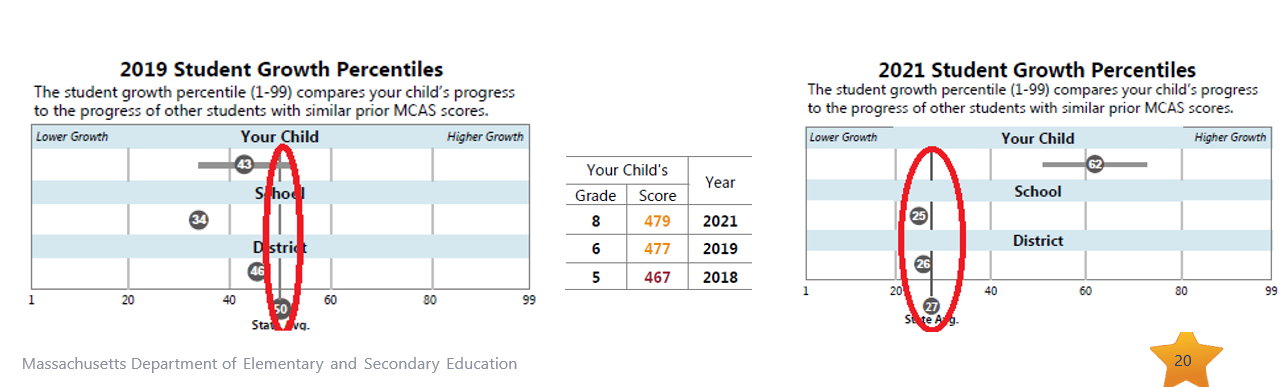 20
Interim CD Standard for the Classes of 2022 and 2023 (unchanged)
21
Available Resources
22
Questions and Answers
Questions & Answers
(Use the “Questions” feature to ask questions.)
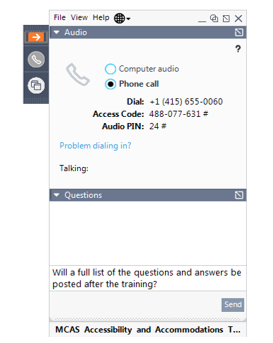 23
Thank You
The Office of Student Assessment Services
781-338-3625
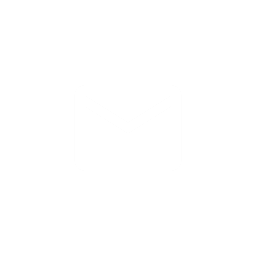 mcas@doe.mass.edu
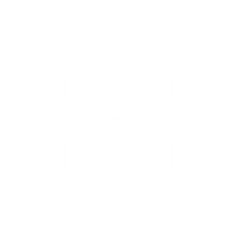 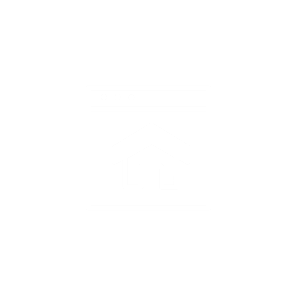 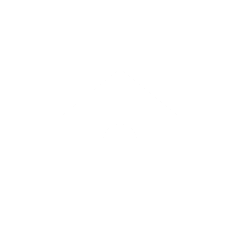 www.doe.mass.edu/mcas
75 Pleasant Street, Malden, MA 02148